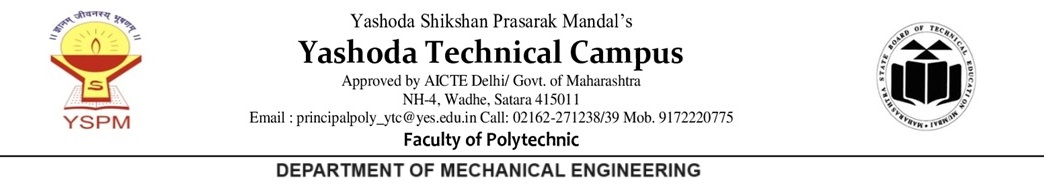 MANAGEMENT – 22509Unit No : 01 Introduction to Management Concept and Managerial Skills
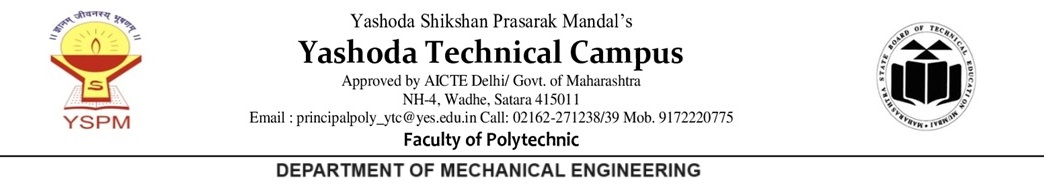 2
Course Outcome:
Use basic management principles to execute the daily  activities.
VISION OF THE DEPARTMENT                                                                                                                                  To be the best knowledge hub, endeavouring continuously in quest of excellence in Mechanical Engineering Education, Entrepreneurship and Innovation.                  MISSION OF THE DEPARTMENT                   M1:To educate, induce and render the students to know the primal and technical skills in Mechanical Engineering.                             M2: To develop ethical & professional values among students with social and environmental concern.                                                   M3: To set forth total quality education through effective hi-tech teaching-learning techniques and department-industries collaboration.                                         M4: To mould the young dynamic potential minds to emerge as full-fledged future professionals so as to achieve top ranking status in the national level.
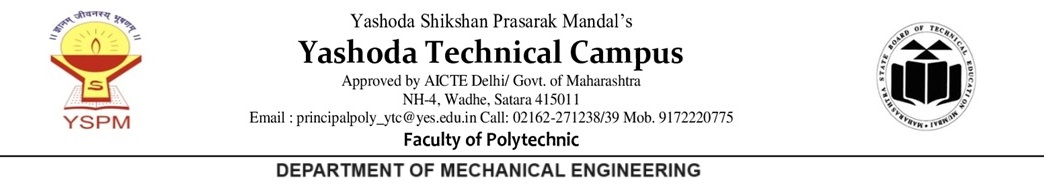 3
Unit No.-1:  Introduction to Management Concept and Managerial Skills.        UO-2:       State the Principles and Level of Management
             UO-3:
              Explain the functions of Management.
             UO-4:
             Suggest the suitable type of organisation structure for the given
              examples
VISION OF THE DEPARTMENT                                                                                                                                  To be the best knowledge hub, endeavouring continuously in quest of excellence in Mechanical Engineering Education, Entrepreneurship and Innovation.                  MISSION OF THE DEPARTMENT                   M1:To educate, induce and render the students to know the primal and technical skills in Mechanical Engineering.                             M2: To develop ethical & professional values among students with social and environmental concern.                                                   M3: To set forth total quality education through effective hi-tech teaching-learning techniques and department-industries collaboration.                                         M4: To mould the young dynamic potential minds to emerge as full-fledged future professionals so as to achieve top ranking status in the national level.
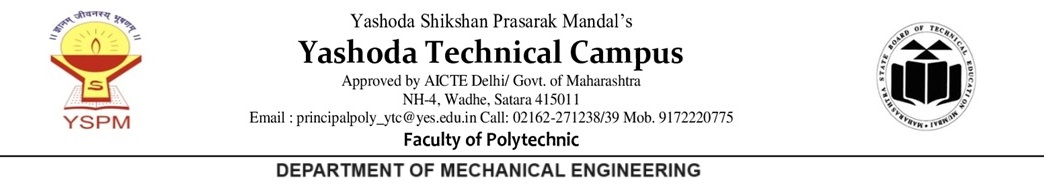 4
CONTENT
PART ONE 
         1. F. W. Taylor’s Principles of management    
        2.  Henri Fayol’s Principles of management.
    PART TWO
       1. Levels of management.
       2. Functions of management
VISION OF THE DEPARTMENT                                                                                                                                  To be the best knowledge hub, endeavouring continuously in quest of excellence in Mechanical Engineering Education, Entrepreneurship and Innovation.                  MISSION OF THE DEPARTMENT                   M1:To educate, induce and render the students to know the primal and technical skills in Mechanical Engineering.                             M2: To develop ethical & professional values among students with social and environmental concern.                                                   M3: To set forth total quality education through effective hi-tech teaching-learning techniques and department-industries collaboration.                                         M4: To mould the young dynamic potential minds to emerge as full-fledged future professionals so as to achieve top ranking status in the national level.
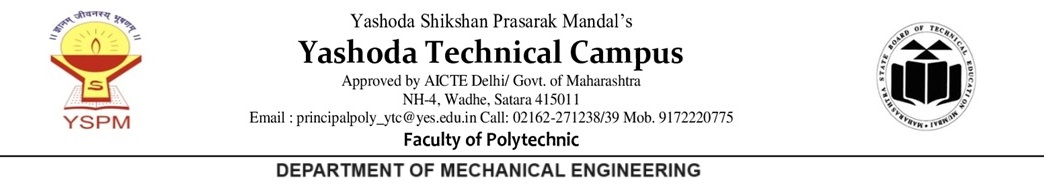 5
Principles of Management.
Principles of management are broad and general guidelines for managerial decision making and behavior of employees towards organization.  These are the  essential  to form the foundations of successful management . 

Following two theories are important-

                         F.W.Taylor:          Principles of scientific management

                       Henry Fayol:        Principles of  modern management
VISION OF THE DEPARTMENT                                                                                                                                  To be the best knowledge hub, endeavouring continuously in quest of excellence in Mechanical Engineering Education, Entrepreneurship and Innovation.                  MISSION OF THE DEPARTMENT                   M1:To educate, induce and render the students to know the primal and technical skills in Mechanical Engineering.                             M2: To develop ethical & professional values among students with social and environmental concern.                                                   M3: To set forth total quality education through effective hi-tech teaching-learning techniques and department-industries collaboration.                                         M4: To mould the young dynamic potential minds to emerge as full-fledged future professionals so as to achieve top ranking status in the national level.
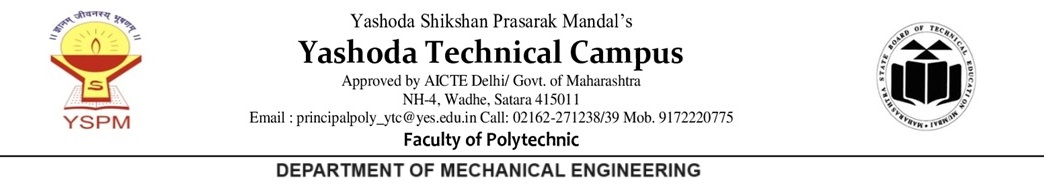 6
F. W. Taylor
F. W. Taylor
 Frederick Winslow Taylor was a American Mechanical Engineer.
Born on  20 March 1856 and died on 21 March 1915.
He is regarded as father of scientific management, and was one of the first management consultant.
He started his carrier as machinist in 1875. His experience from the bottom most level in organization gave him an opportunity to know the problems of workers. 
Taylor principles concerns with increasing efficiency of production as well as increasing the higher productivity also.
VISION OF THE DEPARTMENT                                                                                                                                  To be the best knowledge hub, endeavouring continuously in quest of excellence in Mechanical Engineering Education, Entrepreneurship and Innovation.                  MISSION OF THE DEPARTMENT                   M1:To educate, induce and render the students to know the primal and technical skills in Mechanical Engineering.                             M2: To develop ethical & professional values among students with social and environmental concern.                                                   M3: To set forth total quality education through effective hi-tech teaching-learning techniques and department-industries collaboration.                                         M4: To mould the young dynamic potential minds to emerge as full-fledged future professionals so as to achieve top ranking status in the national level.
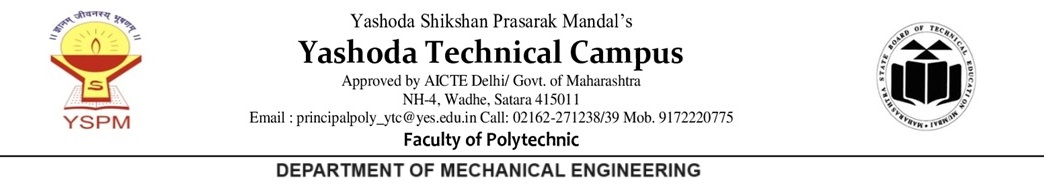 7
F. W. Taylor’s Principles of Management
F. W. Taylors Principles of Management
    (Scientific Management)
     Management means-
Science, Not Rule of Thumb 
Development of each and every person to his or her greatest efficiency 
Harmony, Not Discord 
Cooperation, Not Individualism
VISION OF THE DEPARTMENT                                                                                                                                  To be the best knowledge hub, endeavouring continuously in quest of excellence in Mechanical Engineering Education, Entrepreneurship and Innovation.                  MISSION OF THE DEPARTMENT                   M1:To educate, induce and render the students to know the primal and technical skills in Mechanical Engineering.                             M2: To develop ethical & professional values among students with social and environmental concern.                                                   M3: To set forth total quality education through effective hi-tech teaching-learning techniques and department-industries collaboration.                                         M4: To mould the young dynamic potential minds to emerge as full-fledged future professionals so as to achieve top ranking status in the national level.
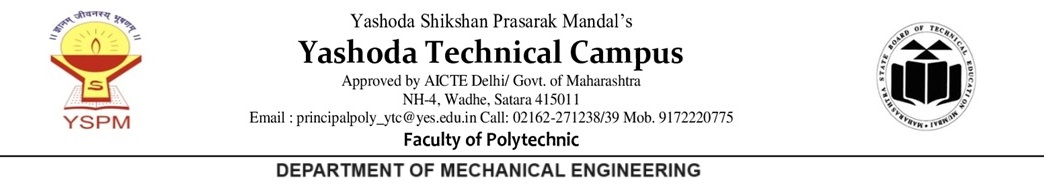 8
Henri Fayol
Henri Fayol
Henri Fayol  was a French mining engineer.
Born on 29 July 1841 and Died on 19 November 1925
He is regarded as Father of general management.
Fayol's work was one of the first comprehensive statements of a general theory of management known as Fayolism.
 He proposed that there were five primary functions of management and fourteen principles of management.
VISION OF THE DEPARTMENT                                                                                                                                  To be the best knowledge hub, endeavouring continuously in quest of excellence in Mechanical Engineering Education, Entrepreneurship and Innovation.                  MISSION OF THE DEPARTMENT                   M1:To educate, induce and render the students to know the primal and technical skills in Mechanical Engineering.                             M2: To develop ethical & professional values among students with social and environmental concern.                                                   M3: To set forth total quality education through effective hi-tech teaching-learning techniques and department-industries collaboration.                                         M4: To mould the young dynamic potential minds to emerge as full-fledged future professionals so as to achieve top ranking status in the national level.
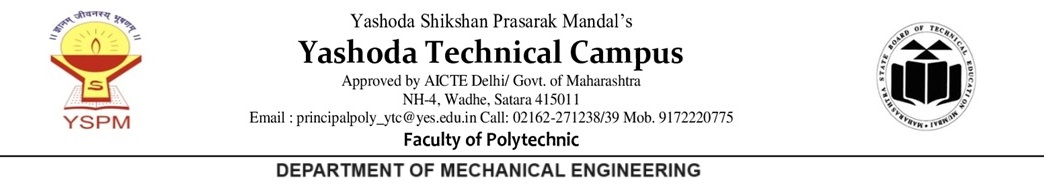 9
Principles of  Scientific Management
VISION OF THE DEPARTMENT                                                                                                                                  To be the best knowledge hub, endeavouring continuously in quest of excellence in Mechanical Engineering Education, Entrepreneurship and Innovation.                  MISSION OF THE DEPARTMENT                   M1:To educate, induce and render the students to know the primal and technical skills in Mechanical Engineering.                             M2: To develop ethical & professional values among students with social and environmental concern.                                                   M3: To set forth total quality education through effective hi-tech teaching-learning techniques and department-industries collaboration.                                         M4: To mould the young dynamic potential minds to emerge as full-fledged future professionals so as to achieve top ranking status in the national level.
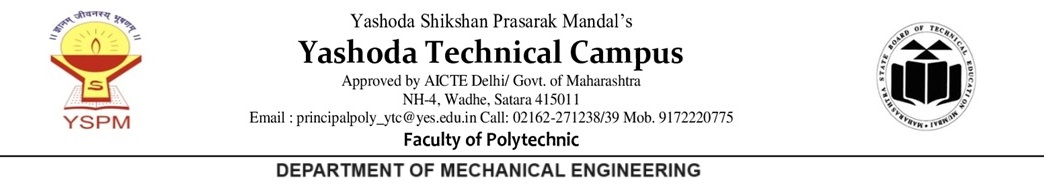 10
Summary
1. F. W. Taylors Principles of Management: 
          1. Science, Not Rule of Thumb  2. Harmony, Not Discord     3. Cooperation, Not Individualism 
          4. Development of each and every person to his or her greatest efficiency 
2. Henri Fayol’s Principles of Management: 
         1. Division of Work            2. Authority and Responsibility.                   3. Discipline
        4.“Unity of command        5. Unity of direction              6. Remuneration of personnel
         7.Subordination of individual interest to general interest   8. Centralization   
        9. Scalar chain               10. Order              11. Equity          12.Stability of tenure of personnel
VISION OF THE DEPARTMENT                                                                                                                                  To be the best knowledge hub, endeavouring continuously in quest of excellence in Mechanical Engineering Education, Entrepreneurship and Innovation.                  MISSION OF THE DEPARTMENT                   M1:To educate, induce and render the students to know the primal and technical skills in Mechanical Engineering.                             M2: To develop ethical & professional values among students with social and environmental concern.                                                   M3: To set forth total quality education through effective hi-tech teaching-learning techniques and department-industries collaboration.                                         M4: To mould the young dynamic potential minds to emerge as full-fledged future professionals so as to achieve top ranking status in the national level.
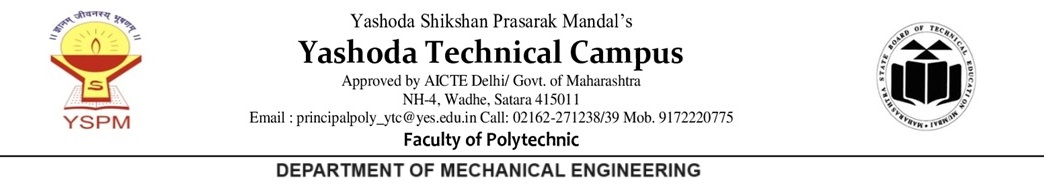 11
Unit No.-1:  Introduction to Management Concept and Managerial Skills. UO-3: Explain the functions of Management.
VISION OF THE DEPARTMENT                                                                                                                                  To be the best knowledge hub, endeavouring continuously in quest of excellence in Mechanical Engineering Education, Entrepreneurship and Innovation.                  MISSION OF THE DEPARTMENT                   M1:To educate, induce and render the students to know the primal and technical skills in Mechanical Engineering.                             M2: To develop ethical & professional values among students with social and environmental concern.                                                   M3: To set forth total quality education through effective hi-tech teaching-learning techniques and department-industries collaboration.                                         M4: To mould the young dynamic potential minds to emerge as full-fledged future professionals so as to achieve top ranking status in the national level.
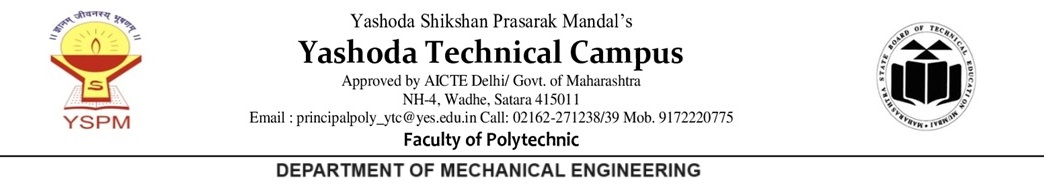 12
Functions of Management
Functions of Management

Planning
Organizing
Staffing
Directing
Controlling
VISION OF THE DEPARTMENT                                                                                                                                  To be the best knowledge hub, endeavouring continuously in quest of excellence in Mechanical Engineering Education, Entrepreneurship and Innovation.                  MISSION OF THE DEPARTMENT                   M1:To educate, induce and render the students to know the primal and technical skills in Mechanical Engineering.                             M2: To develop ethical & professional values among students with social and environmental concern.                                                   M3: To set forth total quality education through effective hi-tech teaching-learning techniques and department-industries collaboration.                                         M4: To mould the young dynamic potential minds to emerge as full-fledged future professionals so as to achieve top ranking status in the national level.
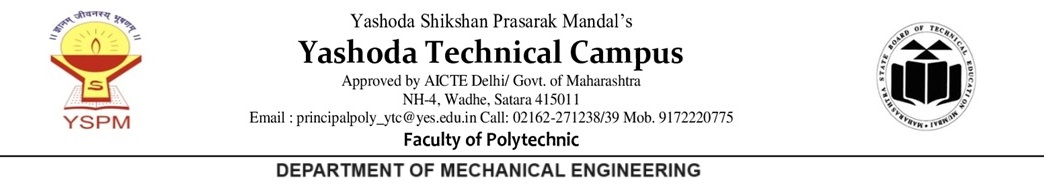 13
Functions of Management
Functions of Management 

Planning:      Planning is  deciding in advance what to do, how to do it, where to do it and who is to do it.
 Organizing:    Organizing refers to dividing the work into  convenient tasks, and grouping them properly.   
Staffing:    Staffing is a process of recruitment, selection & training of  employees.
 Directing:     Directing is a process in which the managers instruct, guide and overview the performance of the workers. 
Controlling :  Controlling is a monitoring, comparing, correcting, performance and taking action to ensure desired  results.
VISION OF THE DEPARTMENT                                                                                                                                  To be the best knowledge hub, endeavouring continuously in quest of excellence in Mechanical Engineering Education, Entrepreneurship and Innovation.                  MISSION OF THE DEPARTMENT                   M1:To educate, induce and render the students to know the primal and technical skills in Mechanical Engineering.                             M2: To develop ethical & professional values among students with social and environmental concern.                                                   M3: To set forth total quality education through effective hi-tech teaching-learning techniques and department-industries collaboration.                                         M4: To mould the young dynamic potential minds to emerge as full-fledged future professionals so as to achieve top ranking status in the national level.
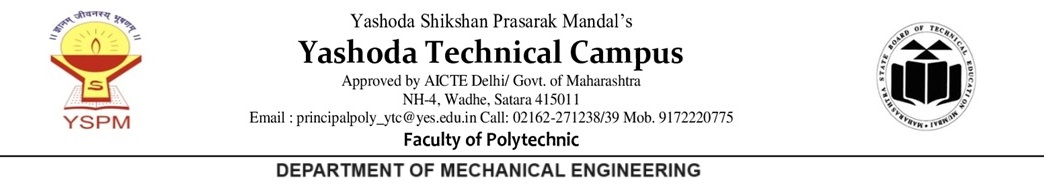 14
Unit No.-1:  Introduction to Management Concept and Managerial Skills. UO-4: Suggest the suitable type of organisation structure for the given examples
VISION OF THE DEPARTMENT                                                                                                                                  To be the best knowledge hub, endeavouring continuously in quest of excellence in Mechanical Engineering Education, Entrepreneurship and Innovation.                  MISSION OF THE DEPARTMENT                   M1:To educate, induce and render the students to know the primal and technical skills in Mechanical Engineering.                             M2: To develop ethical & professional values among students with social and environmental concern.                                                   M3: To set forth total quality education through effective hi-tech teaching-learning techniques and department-industries collaboration.                                         M4: To mould the young dynamic potential minds to emerge as full-fledged future professionals so as to achieve top ranking status in the national level.
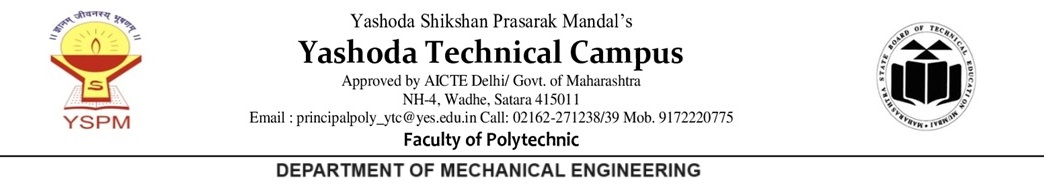 15
Organization
Organization :
         A social unit of people , systematically structured and managed to  achieve the  collective goals   on a continuing basis.
   Need of Organisation:
          In organisation management determines the relationship between functions and position, and subdivides roles and responsibilities with appropriate authority to carry out defined task.
   Organisation Structure:     
      plan that outlines who reports to whom and who is responsible for what. 
 shows the authority and responsibility relationship between the various positions of the organization  set of planned    relationships ( Formal task allotted  )between groups .Related  to functions , physical  and personal factors . 
    should not be static but dynamic, subject to change from time to time.
VISION OF THE DEPARTMENT                                                                                                                                  To be the best knowledge hub, endeavouring continuously in quest of excellence in Mechanical Engineering Education, Entrepreneurship and Innovation.                  MISSION OF THE DEPARTMENT                   M1:To educate, induce and render the students to know the primal and technical skills in Mechanical Engineering.                             M2: To develop ethical & professional values among students with social and environmental concern.                                                   M3: To set forth total quality education through effective hi-tech teaching-learning techniques and department-industries collaboration.                                         M4: To mould the young dynamic potential minds to emerge as full-fledged future professionals so as to achieve top ranking status in the national level.
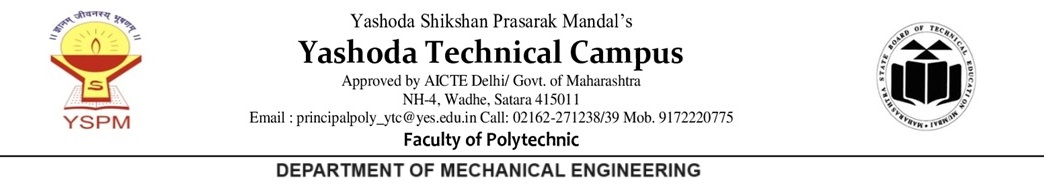 16
Organization Structure  For a  large and complex organisation ( A vehicle manufacturing organisation)
VISION OF THE DEPARTMENT                                                                                                                                  To be the best knowledge hub, endeavouring continuously in quest of excellence in Mechanical Engineering Education, Entrepreneurship and Innovation.                  MISSION OF THE DEPARTMENT                   M1:To educate, induce and render the students to know the primal and technical skills in Mechanical Engineering.                             M2: To develop ethical & professional values among students with social and environmental concern.                                                   M3: To set forth total quality education through effective hi-tech teaching-learning techniques and department-industries collaboration.                                         M4: To mould the young dynamic potential minds to emerge as full-fledged future professionals so as to achieve top ranking status in the national level.
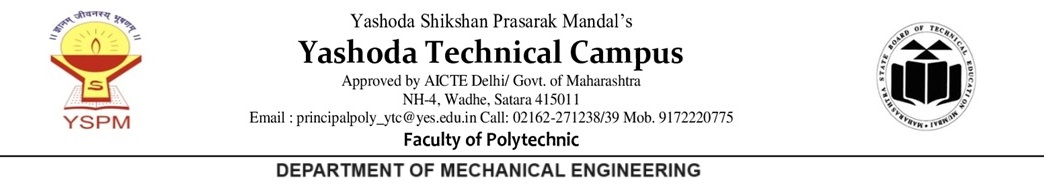 17
Principles of Organization :
1 ) Objectives                    2)  Specialization  
                      3) Span of control             4)  Exception  
                      5) Scalar principle             6) Unity of command
                      7) Delegation                     8) Responsibility 
                      9) Authority                       10)  Efficiency 
                     11) Simplicity                     12)  Flexibility 
                     13) Balance                        14)  Stability    
                    15) Communication           16)  Unity of direction
VISION OF THE DEPARTMENT                                                                                                                                  To be the best knowledge hub, endeavouring continuously in quest of excellence in Mechanical Engineering Education, Entrepreneurship and Innovation.                  MISSION OF THE DEPARTMENT                   M1:To educate, induce and render the students to know the primal and technical skills in Mechanical Engineering.                             M2: To develop ethical & professional values among students with social and environmental concern.                                                   M3: To set forth total quality education through effective hi-tech teaching-learning techniques and department-industries collaboration.                                         M4: To mould the young dynamic potential minds to emerge as full-fledged future professionals so as to achieve top ranking status in the national level.